آدَابُ المُتَعَلِّم
Dr. Ehab Atta
1
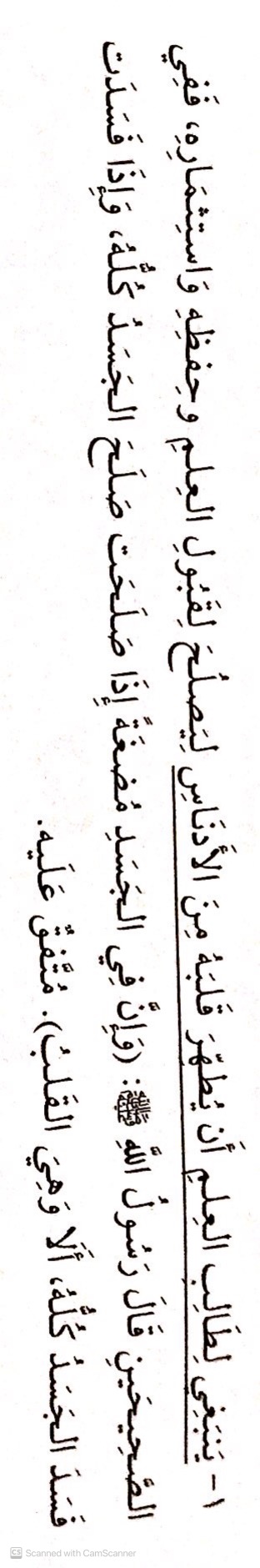 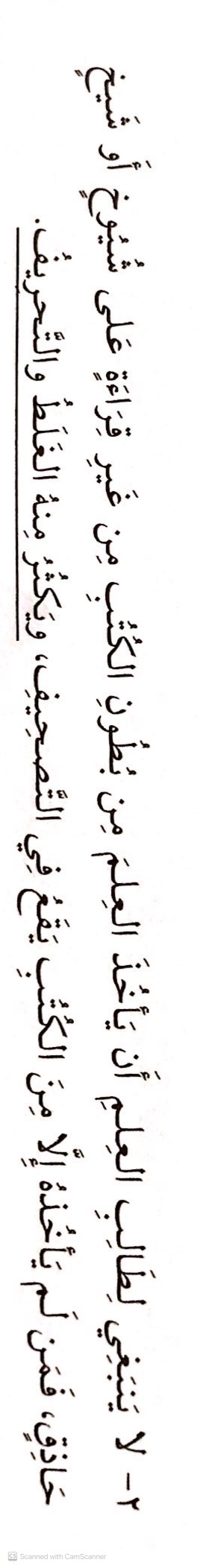 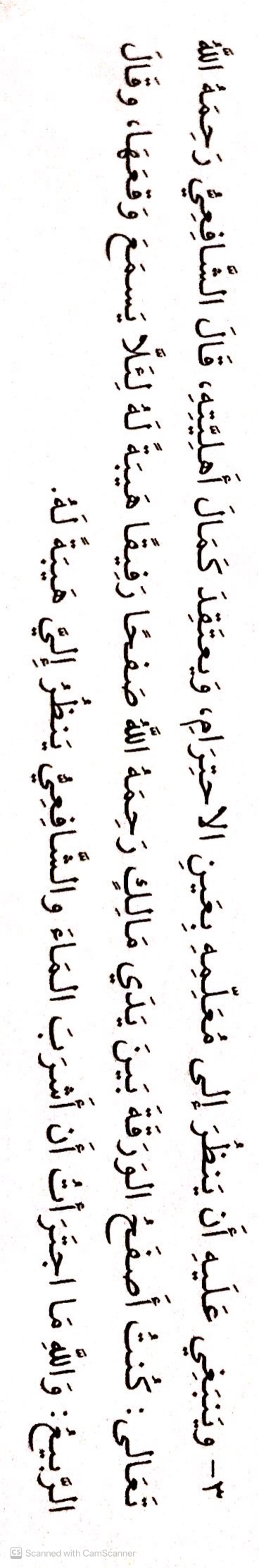 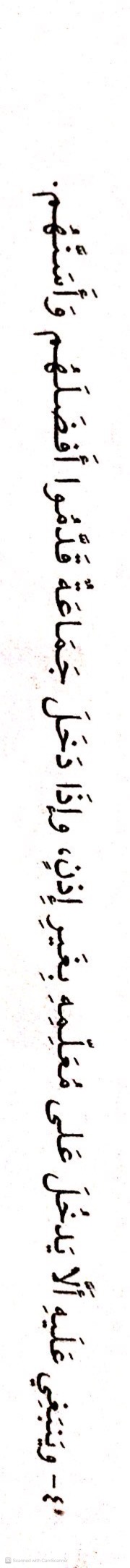 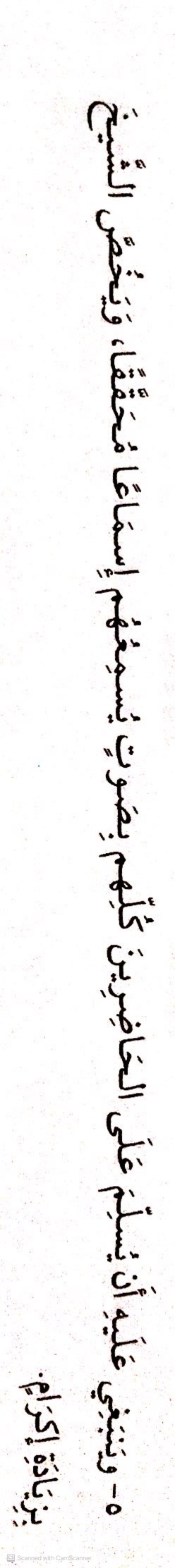 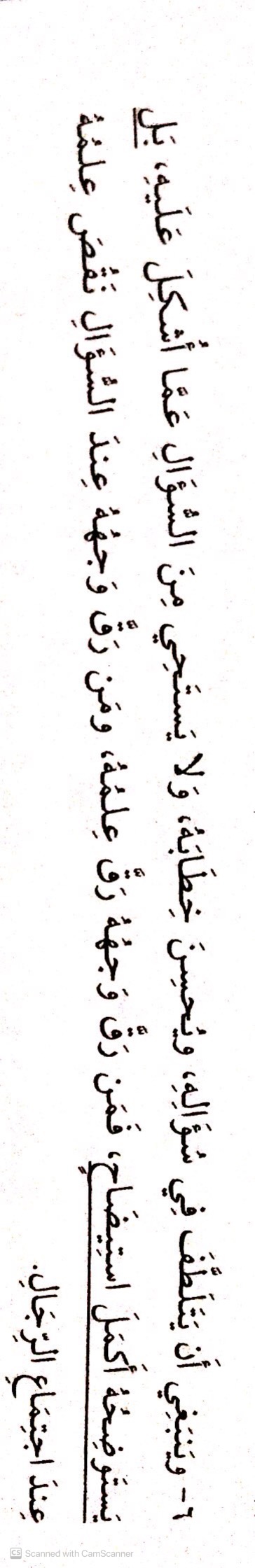 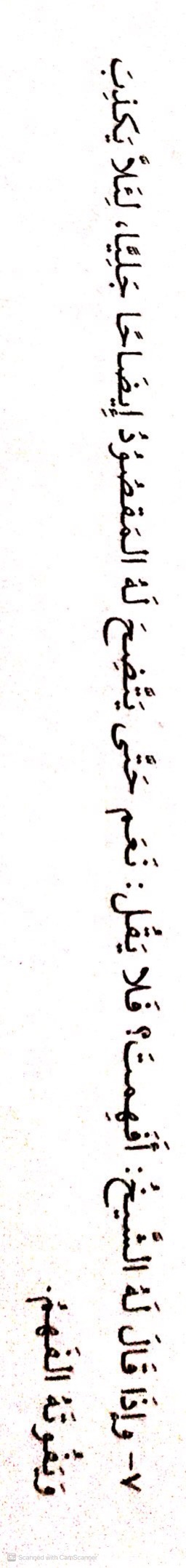 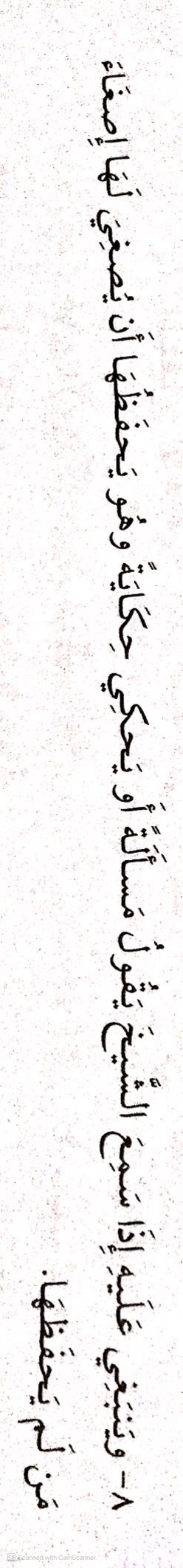 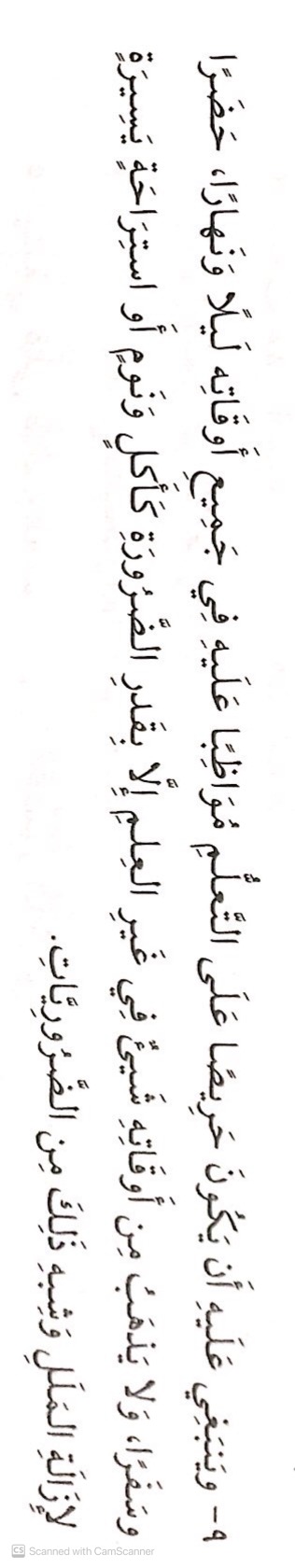 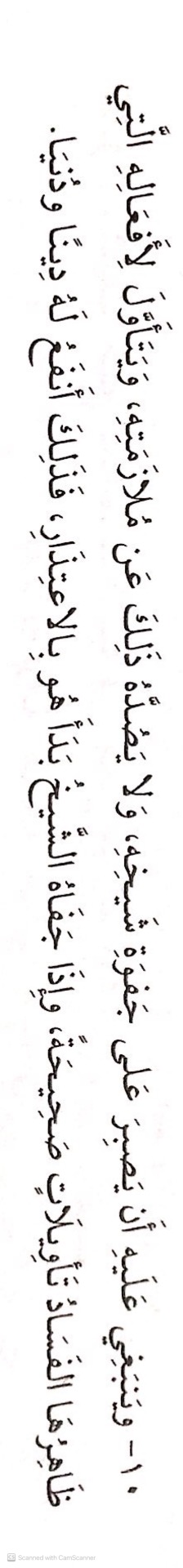 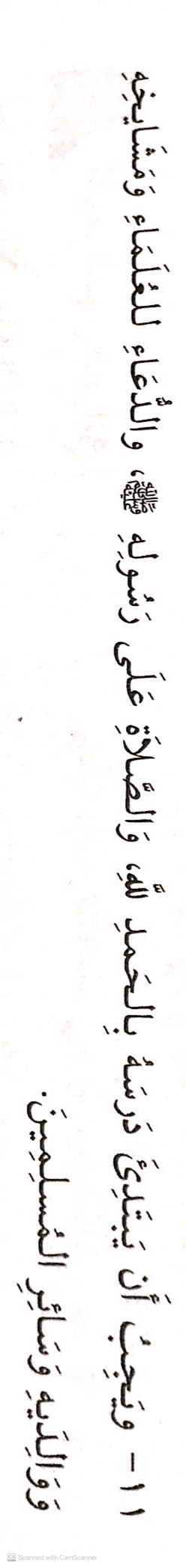 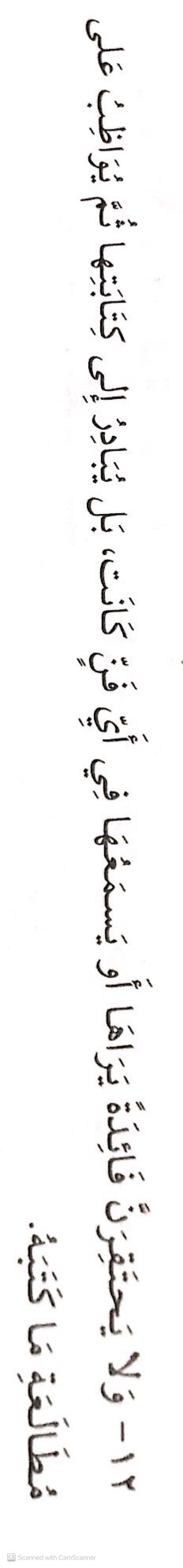 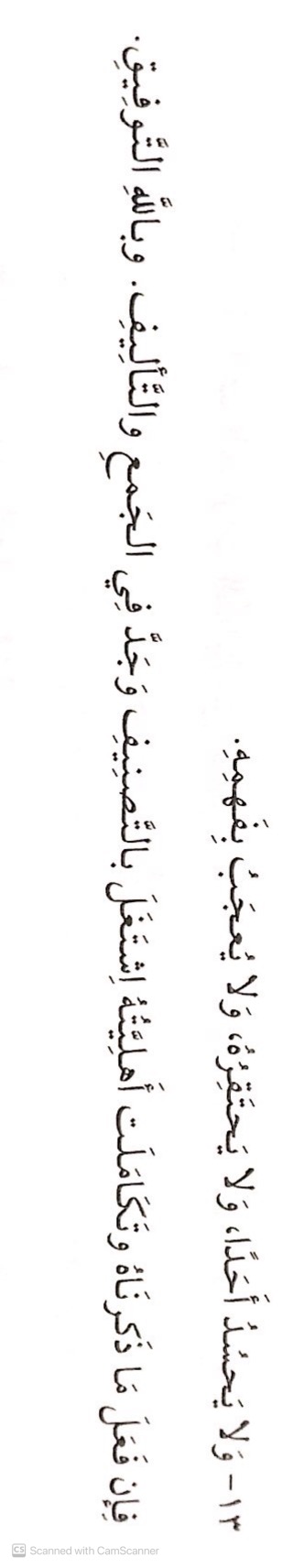 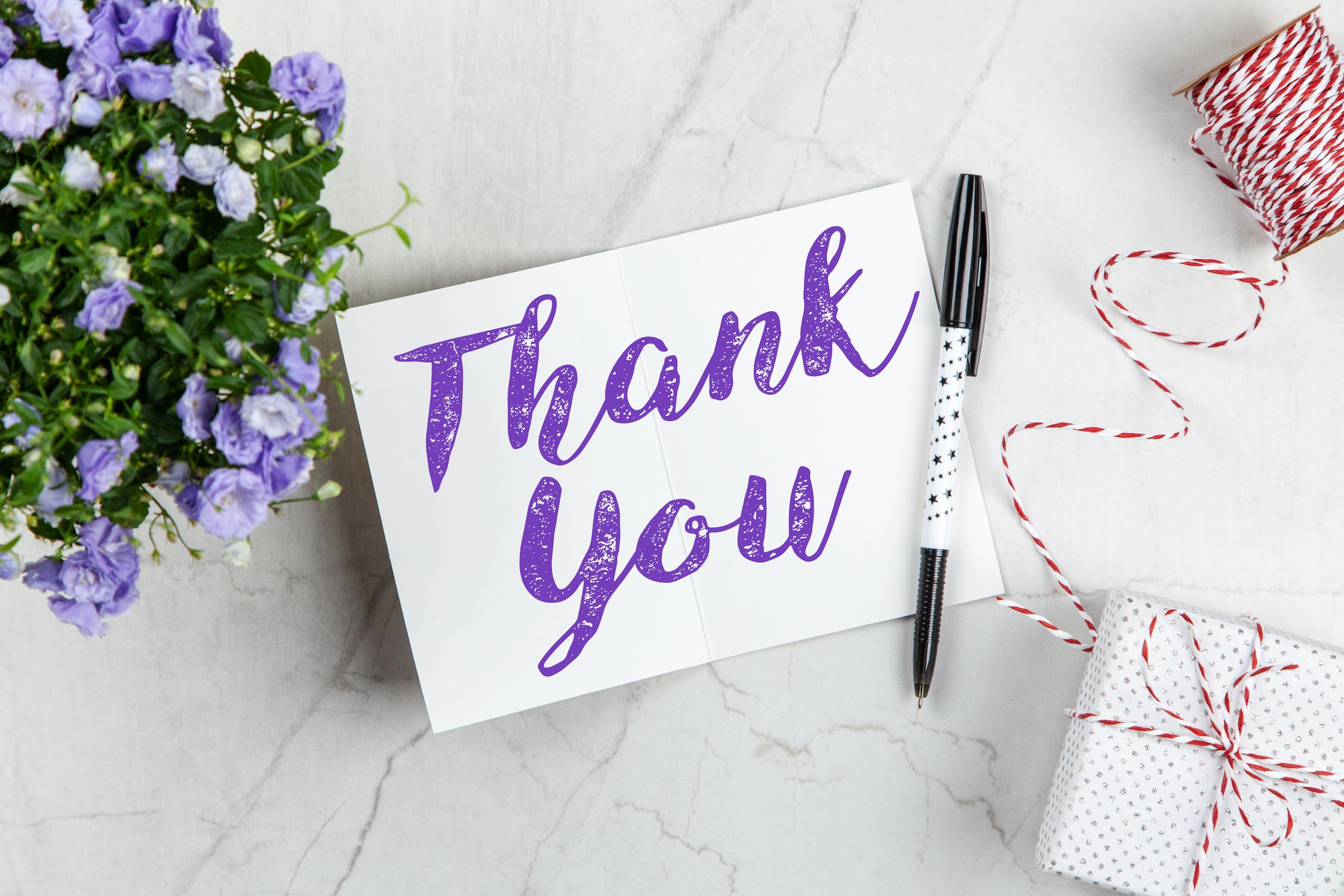 15